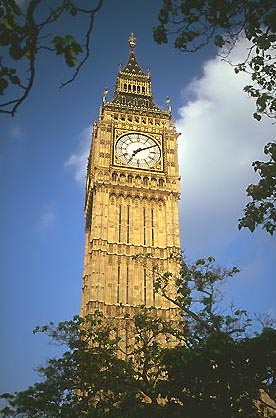 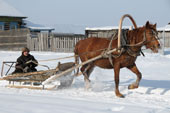 Being happy in the country and in the city
ЛЕКСИЧЕСКИЕ ЕДИНИЦЫ ПО ТЕМЕ,4 КЛАСС.
ВЫПОЛНИЛА:УЧИТЕЛЬ ЛАПШИНА НИНА ИВАНОВНА
Apple tree
garden
river
flowers
farmhouse
horse
sheep
bridge
field
windmill
path
cow
road
Trees
cart
wood
hill
church
flowerbed
Назови слова по-английски:
1.лошадь                              11.лес
2.пригорок                           12.мельница
3.корова                               13.поле
4.дом фермера                   14.телега
5.церковь                             15.деревья
6.дорога                               16.цветы
7.мост                                   17.овцы
8.река                                   18.сад
9.клумба                              19.яблоня
10.тропинка
CITY
village
I WISH YOU GOOD LUCK
GOOD BYE !